GUK BOOT CAMP 2020
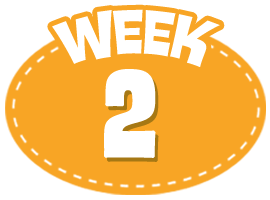 Mentimeter: 
What is one thing you learned or heard that surprised you?
[Speaker Notes: Mentimeter – Why does GEAR UP Kentucky exist?]
Mentimeter: 
What is one thing you want to know more about?
[Speaker Notes: Mentimeter – Why does GEAR UP Kentucky exist?]
Last week:
Overview of GEAR UP Kentucky
How we work together
Middle School Curricula
Text Outreach
[Speaker Notes: Mentimeter – Why does GEAR UP Kentucky exist?]
Last week:
Overview of GEAR UP Kentucky
How we work together
Middle School Curricula
Text Outreach
This week:
GEAR UP 4 Advising
CERT assessments & interventions
Family engagement
Communications 
GEAR UP Services System (GUSS)
[Speaker Notes: Mentimeter – Why does GEAR UP Kentucky exist?]
UPDATE: Student and family contact information for text outreach
The COVID-19 Factor
FAQs related to COVID-19
1. Will GEAR UP Kentucky deliver services in-person when my district resumes in-person instruction whether in part or in whole? 
Yes, GEAR UP Kentucky will follow the approach of our partner schools/districts regarding in-person or remote delivery of instruction.  If a GUK staff member has concerns about in-person delivery of services, please discuss with your supervisor and the Director of Project Services and Evaluation; those situations will be addressed on a case-by-case basis in collaboration with your school’s leadership.
FAQs related to COVID-19
2. If school staff are required to be in the school building even though students are not present, am I required to work there as well?
GUK staff may choose to work in the school building or from home (or a combination of both) while students are receiving remote instruction only. Your work schedule and location should be confirmed with your supervisor and your school leadership at the beginning of the school year and adjusted as deemed necessary with changes in school instructional plans/schedules. If conflicts arise related to this situation, please contact your supervisor.
FAQs related to COVID-19
3. If I am contacted by a contact tracer or my school reports a COVID case and it is determined that I have been exposed to COVID-19, what am I required to do?
Per the directive from the Personnel Cabinet and out of an abundance of caution, you must work remotely for the next 14 days. During this required self-quarantine, if you are COVID-negative and/or positive but asymptomatic and feeling healthy, you will continue to work according to your normal schedule and provide services virtually.  Any protocols specific to your school must also be followed.
FAQs related to COVID-19
4. What do I do if I find that my school leadership is not implementing required safety protocols, e.g. mask wearing, social distancing, cleaning, etc and I feel unsafe?
Please leave any situation that you feel is an unsafe work environment and let your supervisor know immediately. If this situation occurs, the supervisor should contact the Director of Project Services and Evaluation so that he can reach out to school leadership to discuss this concern and notify the school that our staff will be working from home until a safe environment is in place.
FAQs related to COVID-19
5. What if I test positive for COVID-19? 
Salaried (CPE) staff:  If you test positive but are asymptomatic and otherwise feel healthy, you will be expected to self-quarantine for fourteen (14) days and provide services virtually during that time.   However, if you test positive and experience symptoms where you cannot work, state employees are eligible for paid leave from the Families First Coronavirus Response Act; this is currently available through the end of 2020.  They are also eligible for the ten days of COVID-related leave given by the Governor. State employees who contract COVID while on the job should contact CPE Human Resources to submit a workers’ comp report of injury.  Workers’ comp will keep this on file, and, if there is medical or lost time, will send the claim to their third party administrator for investigation.  If the claim is compensable then appropriate medical and lost wages will be paid.
FAQs related to COVID-19
5. What if I test positive for COVID-19? 
Hourly contract (Adecco) staff: Awaiting a further response from Adecco HR regarding the Families First Coronavirus Act. 
If an Adecco employee is exposed to COVID and has to quarantine for 14 days, they can sign up for unemployment for those days. 
If the employee contracts COVID at work, CPE Human Resources can help the employee file an incident with Adecco. Adecco can turn this in to Workers Comp, however all documentation would have to prove that the virus was contacted at work. (This is something Adecco will turn in to their Risk team and their HR team to determine).
If the employee elected to take medical insurance through Adecco, the employee may have Short Term Disability and this would have a payout for time missed if they test positive for the virus.